Öğr.Gör. Fuat AtasoyHafta :13
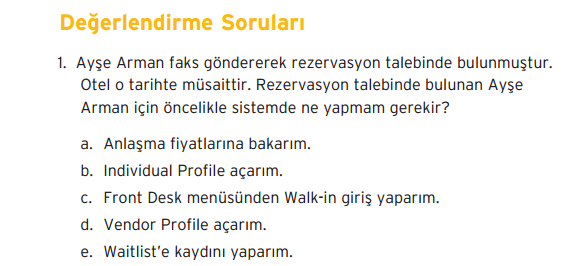 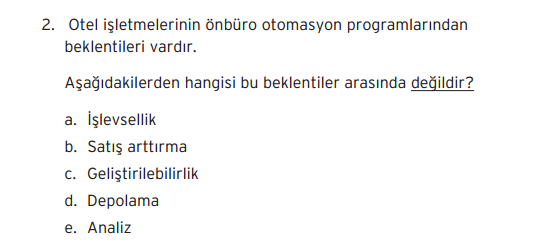 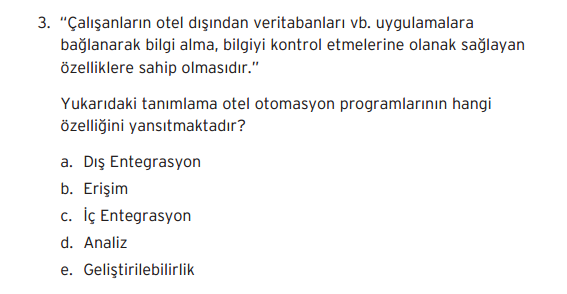 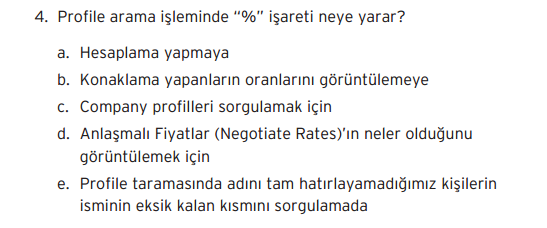 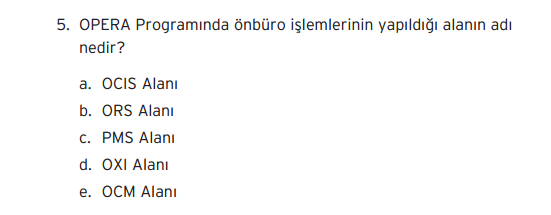 SAYFA 57
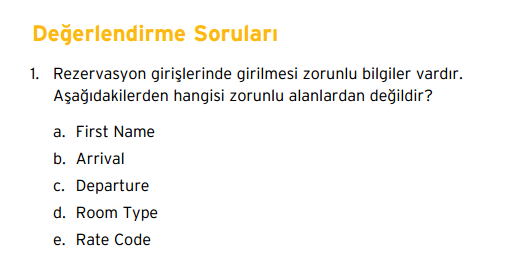 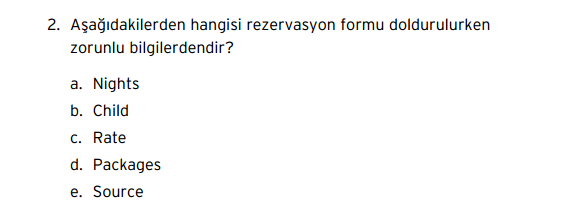 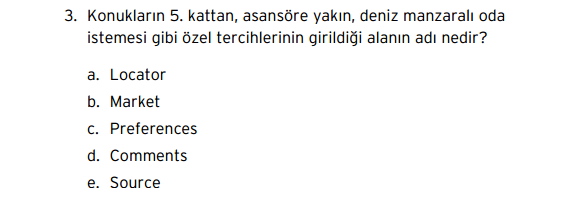 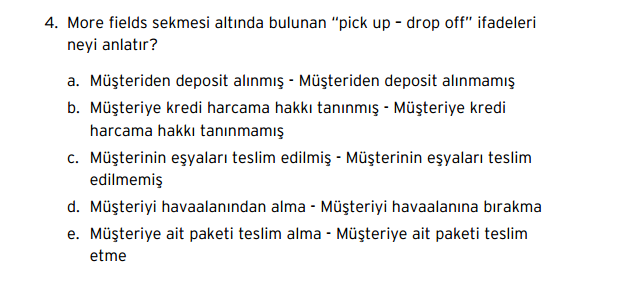 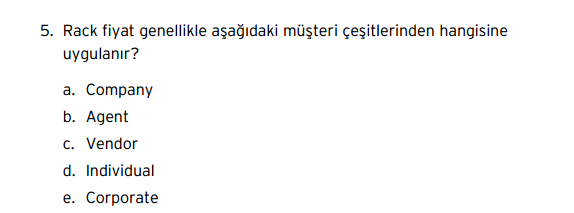 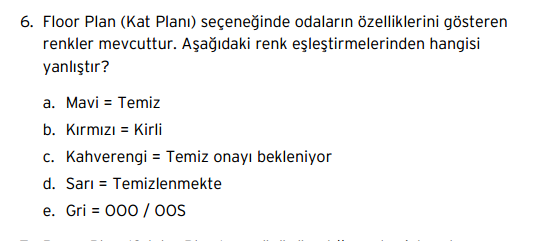 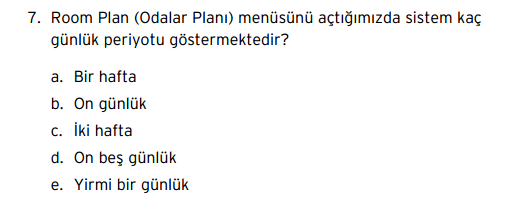 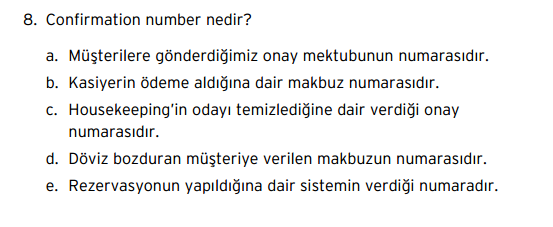 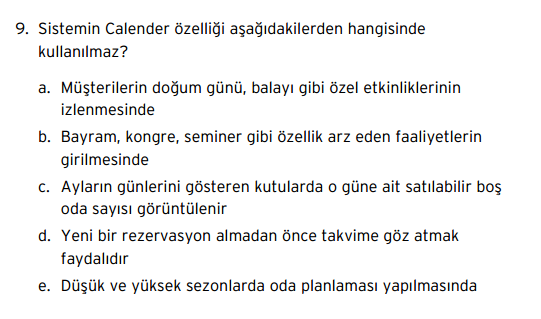 SAYFA 84
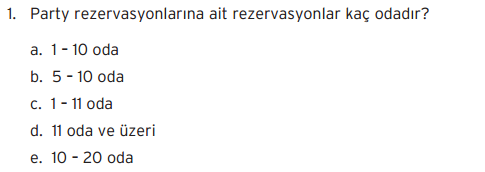 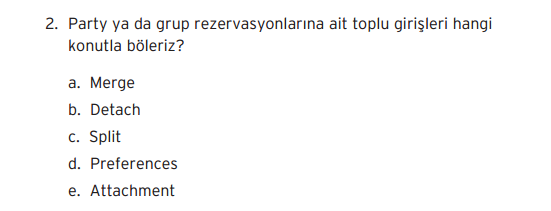 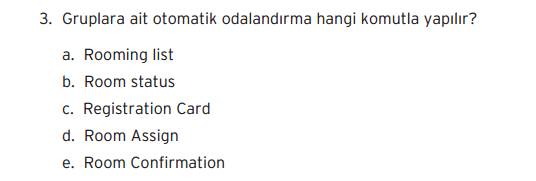 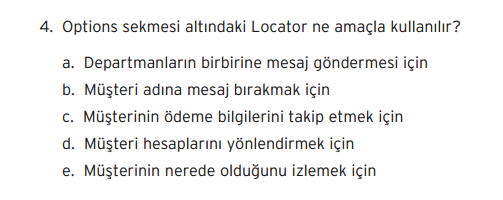 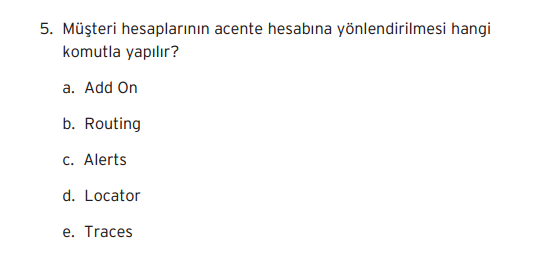 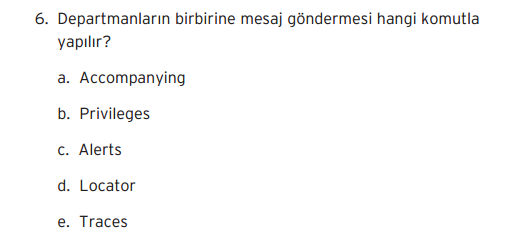 SAYFA 103
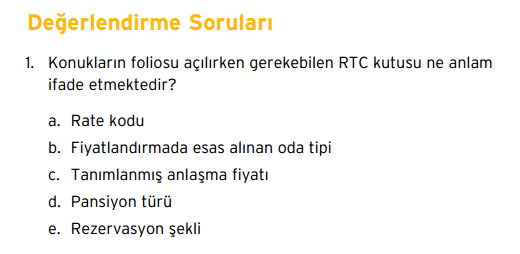 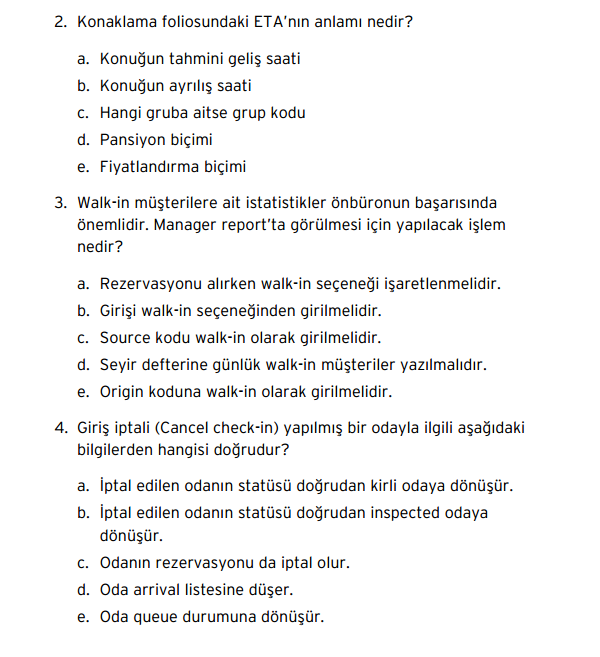 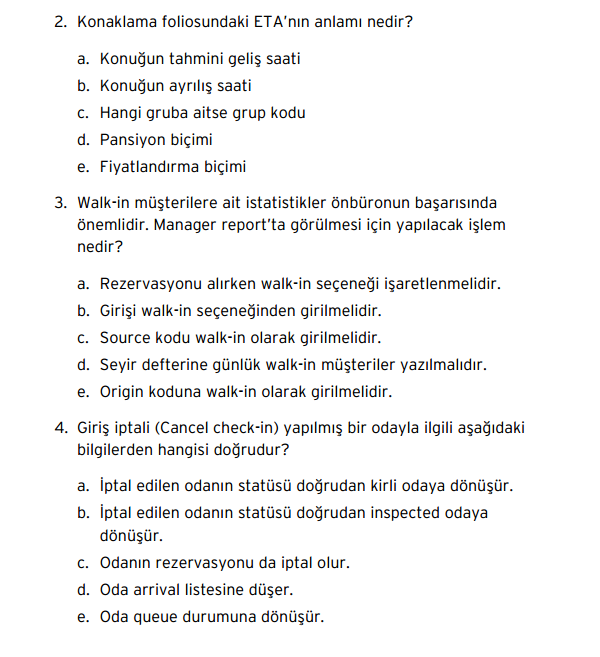 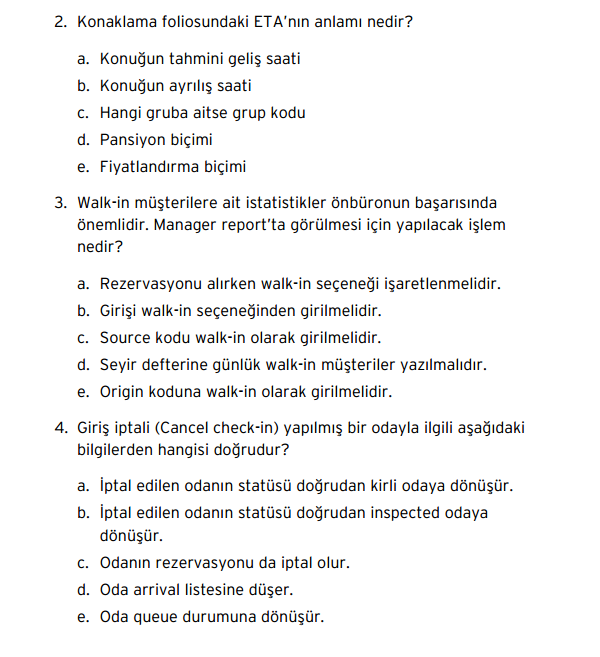 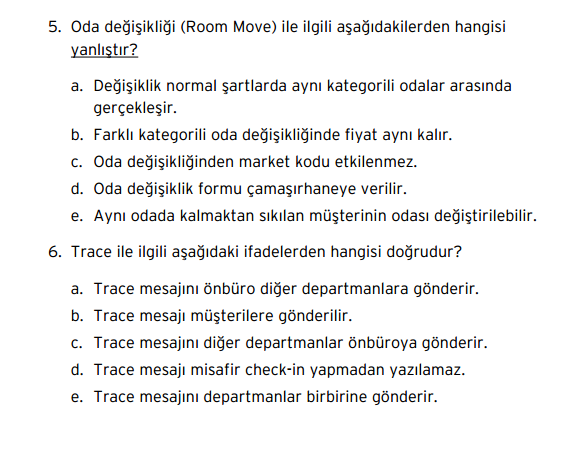 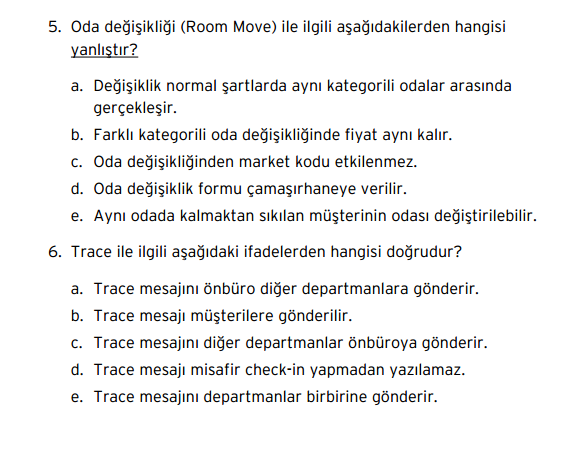 SAYFA 142
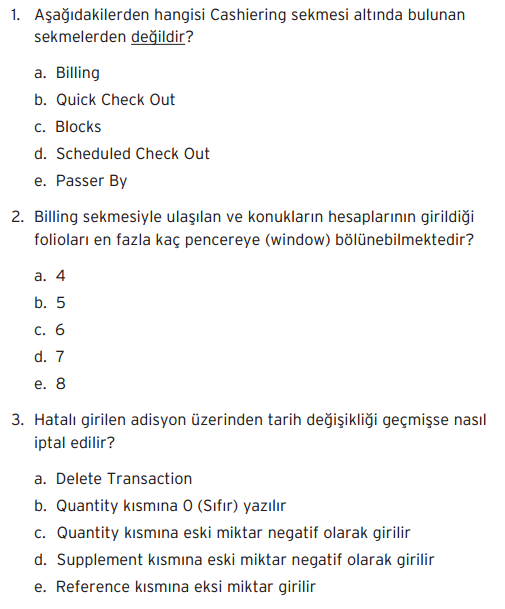 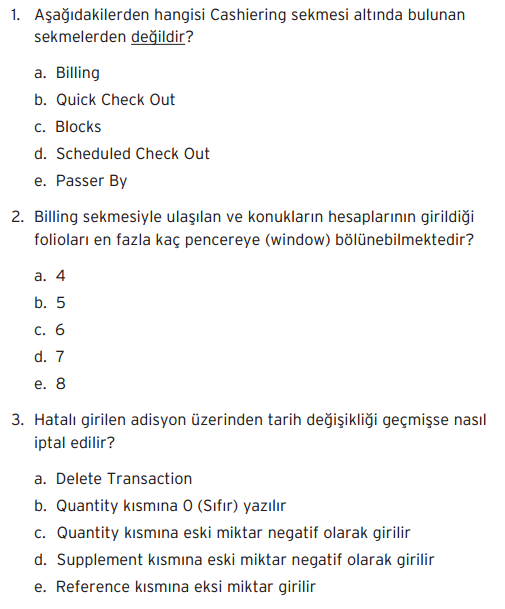